Efficient Context Sensitivity for Dynamic Analyses via Calling Context Uptrees and Customized Memory Management
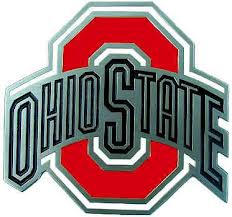 Jipeng Huang, Michael D. Bond

Ohio State University
1
Example: dynamic race detector
Thread A
Thread B
race!
write x
write x
2
Example: dynamic race detector
Thread A
Thread B
AbstractDataTreeNode. storeStrings():536
race!
DataTreeNode.init():32
3
[Speaker Notes: Explain method + line number here]
Full Stack Trace
Thread A
Thread B
AbstractDataTreeNode. storeStrings():536
DeltaDataTree. storeStrings(): 343
AbstractDataTreeNode. storeStrings():541
 …
ElementTree.shareStrings():706
…
Worker.run():76
DataTreeNode.init():32
DeltaDataTree. createChild(): 330
ElementTree. createElement ():18
…
EclipseStarter.run():50
…
race!
write x
write x
4
How hard?
Thread A
Thread B
AbstractDataTreeNode. storeStrings():536
DeltaDataTree. storeStrings(): 343
AbstractDataTreeNode. storeStrings():541
 …
ElementTree.shareStrings():706
…
Worker.run():76
DataTreeNode.init():32
DeltaDataTree. createChild(): 330
ElementTree. createElement ():18
…
EclipseStarter.run():50
…
Hard
race!
write x
Easy to dump stack
write x
Record previous stack 
 information
5
[Speaker Notes: Mention which one is current write, which one is old write; Mention complex software or frequent accesses or class loading and dynamic dispatch]
Calling Context Tree (CCT)
Ammons et. al (PLDI’1997)
6
[Speaker Notes: In this slide, talk about what a client site or call site is. And we are interested in client sites and call sites. And also mention that we store the context information as object’s metadata]
Why not Calling Context Tree (CCT)
main():16
13 main() {
X arr [] = {new X(), new X()},          B b = new B();
15 for (int i = 0; i < arr.length; i++)
16  b.m(new X(), arr[i]);   //call site
17 }
7
Why not Calling Context Tree (CCT)
main():16
8  class B extends A {
9   void m(X x, X y) {
10    if(!x.flag)             // client site
11      m(y);
12  }}
B.m():10
13 main() {
X arr [] = {new X(), new X()},          B b = new B();
15 for (int i = 0; i < arr.length; i++)
16  b.m(new X(), arr[i]);   //call site
17 }
x3
8
[Speaker Notes: In this slide, talk about what a client site or call site is. And we are interested in client sites and call sites. And also mention that we store the context information as object’s metadata]
Why not Calling Context Tree (CCT)
main():16
node

site : B.m():10
Pointers point “down” to child nodes

CCT tries to reuse nodes
    - Expensive lookup because methods have many statically possible callee targets and client sites
…
If (node.childmap.get(site) == null) {
    node.childmap.put(site, new Node(site));
}
…
B.m():10
x3
9
[Speaker Notes: Mention child map here]
Why not Calling Context Tree (CCT)
1. class X { boolean flag;}
2 class A {
3  void m(X x) {
4   if (!x.flag) {
5     globalSet.add(x);
6   }
7 }}
8 class B extends A {
9  void m(X x, X y) {
10  if(!x.flag)
11    m(y);
12 }}
13 main() {
14  X arr [] = {new X(), new X()}, 
                  B b = new B();
15  for (int i = 0; i < arr.length; i++)
16   b.m(new X(), arr[i]);
17 }
main():16
Can we avoid the overhead due to lookup?
B.m():10
B.m():11
x4
x3
A.m():4
A.m():5
…
x1
x2
10
[Speaker Notes: In this slide, talk about what a client site or call site is. And we are interested in client sites and call sites. And also mention that we store the context information as object’s metadata]
Calling Context Uptree (CCU)
Space & time tradeoff
No lookup but instead frequent allocation

Customized GC reduces space overhead
GC naturally collects irrelevant nodes
Merging piggybacks on GC and removes duplicate nodes
11
Calling Context Uptree (CCU)
main():16
Pointers point “up” to parent nodes to let GC naturally collect irrelevant nodes

Fast: No lookup anymore

More space: allocate more nodes
B.m():10
B.m():10
B.m():11
B.m():11
A.m():4
A.m():5
A.m():4
A.m():5
…
x3
…
x4
x1
x2
12
Calling Context Uptree (CCU)
main():16
Duplicate context nodes 
B.m():11
B.m():11
A.m():4
A.m():5
A.m():4
A.m():5
…
…
x1
x2
13
Calling Context Uptree (CCU)
main():16
Node equivalence

 Two nodes share the same parent or their parents are equivalent

 They have the same site
B.m():11
B.m():11
A.m():4
A.m():5
A.m():4
A.m():5
…
…
x1
x2
14
Merging
main():16
B.m():11
A.m():4
A.m():5
x2
x1
15
Copy merging
Copy Space
Mark-Sweep Space
main():16
main():16
B.m():11
B.m():11
B.m():11
A.m():5
A.m():5
A.m():5
x1
x2
16
[Speaker Notes: Mention similarity with CCT and lookup here]
Evaluation
Clients
Leak detection
Staleness-based leak detector (Bond and McKinley, ASPLOS’2009)
Race detection
Vector-clock based race detector (Flanagan and Freund, FastTrack, PLDI’2009 and Bond et al., Pacer, PLDI’2010)

Implementation
Publicly available on Jikes RVM Research Archive

Benchmarks
DaCapo 2006-10-MR2 and pseudojbb 2000
17
Stats
CCU has about the same amount of allocations as the CCT lookups

 CCT incurs significant amount more expensive lookups than CCU
18
Leak detection space overhead
Space overhead in MB
Merging helps reduce CCU space overhead significantly
With merging, CCU has less or same amount of space  overhead as CCT
19
Leak detection performance
Slowdown
Leak detection only: 1.18X
Leak detection + CCU: 1.48X
Leak detection + CCT: 1.66X
CCU incurs 37.5% less time overhead than CCT
20
Race detection performance
Slowdown
Race detection only: 7.82X
Race detection + CCU:  8.31X
Race detection + CCT:  8.55X
CCU incurs 32.3% less time overhead than CCT
21
Race detection space overhead
Space overhead in KB
Space overhead in MB
Fraction of exec time
hsqldb
Without merging, CCU has a lot more space overhead than CCT; with merging, CCU has less or same amount of space  overhead as CCT
22
Related work
Precise calling context
PCCE (Sumner et al. ICSE’2010)
Hard to be applied to dynamic analyses due to large number of encoded contexts needed
Unable to handle dynamic class loading and virtual dispatch

Inaccurate calling context
Mytkowicz et al. OOPSLA’09, Inoue et. al OOPSLA’09
Low overhead but still not very safe enough to uniquely construct calling context
Breadcrumbs (Bond et al. PLDI’2010)
Tradeoff between accuracy and performance
23
Conclusion
Time/Space Tradeoff
Instead of reusing existing nodes, allocate new nodes
  —Lower time but higher space

Customized garbage collection and merging help reduce space overhead
24